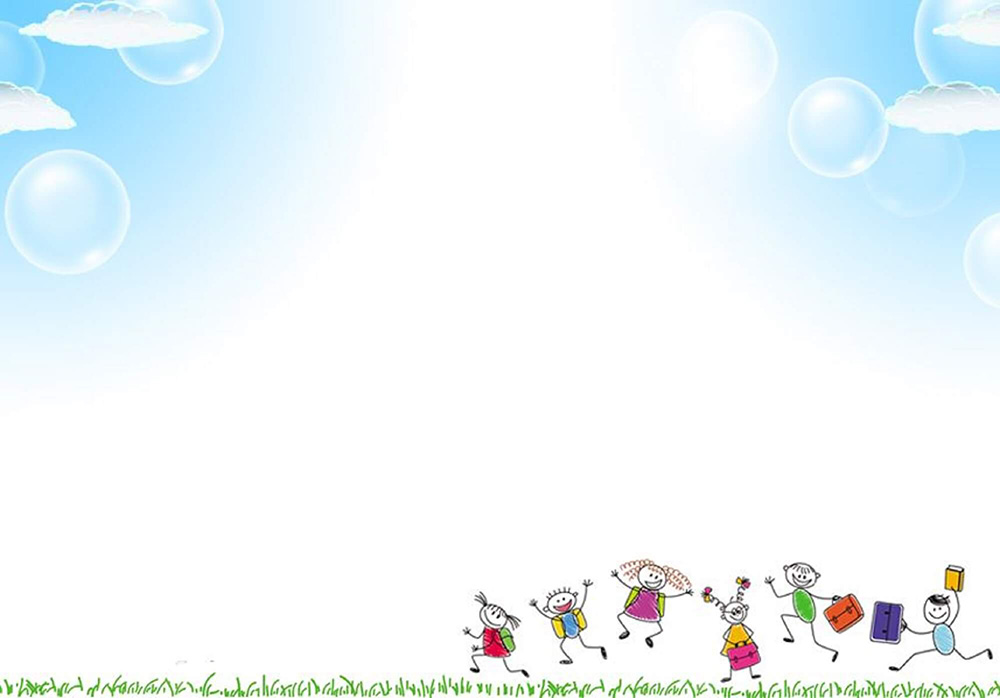 PHÒNG GD & ĐT QUẬN LONG BIÊN
TRƯỜNG MẦM NON HOA SỮA
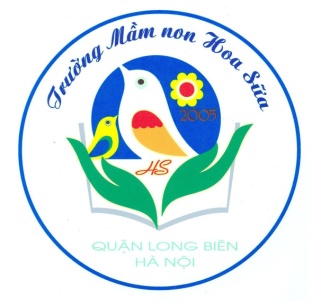 GIÁO ÁN 
LĨNH VỰC PHÁT TRIỂN VẬN ĐỘNG
- Vđcb: Trườn theo hướng thẳng 
- Tcvđ: Cáo và gà 
-Lứa tuổi : Mẫu giáo bé C4
Năm học 2024 - 2025
1. Ổn định tổ chứcKhởi động
2.PP hình thức tổ chức *Bài tập phát triển chung
*VĐCB : Trườn theo hướng thẳng
*Trò chơi: “Cáo và gà ”
Kết thúc